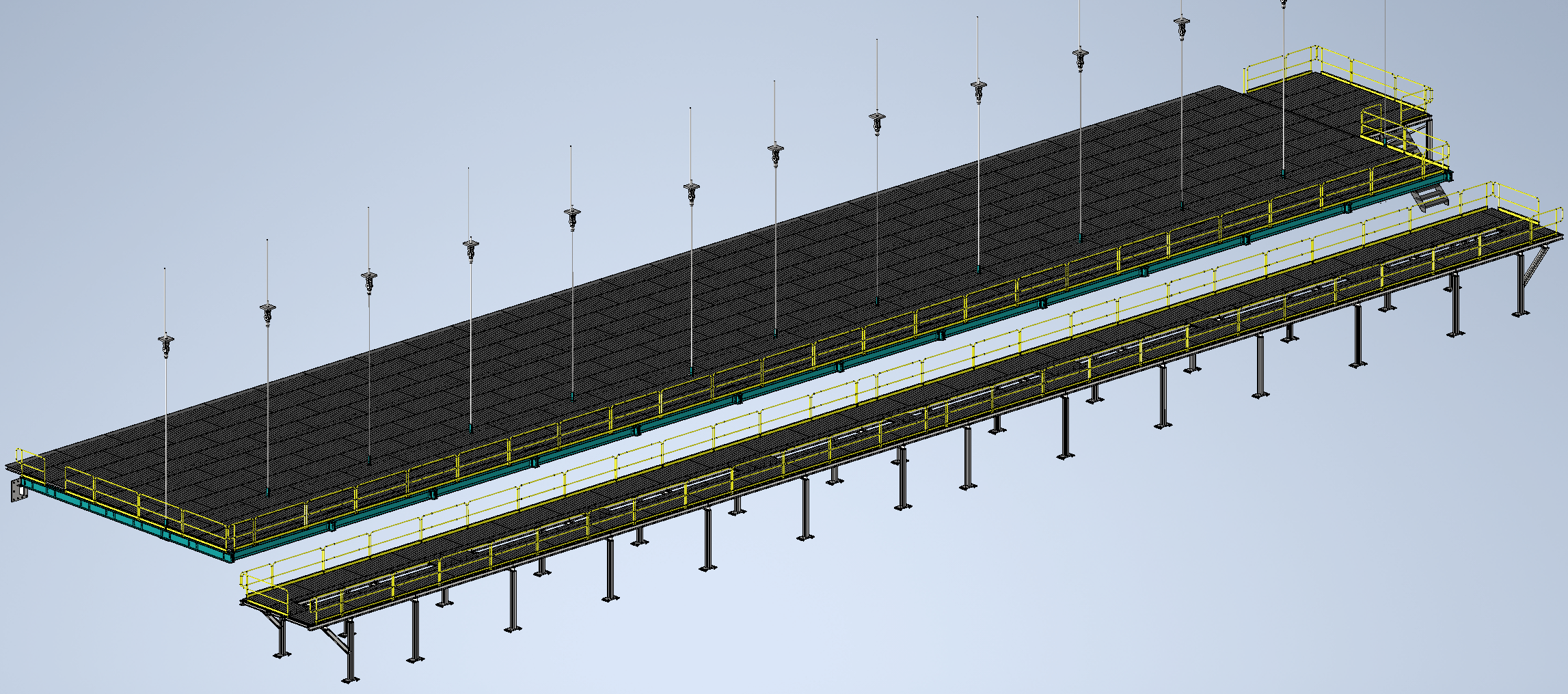 Mezzanine Flooring and Railing
Status
Layout work complete on VD detector mezzanine
CAI offers workarounds for toeboards
Design note first draft complete
Walking surface and railings for mezzanines
Install Activity:
Install flooring and railing onto detector, cryo, and ledge mezzanines
16-Sept-26
Store/Move 120d - 4mo
Fabrication
30d – 1mo
Procurement plan
Decking and railings are COTS
Two types of custom railing mounts will be required
Self install
Procurement
90d – 3mo
Latest “Submit to Procurement”
16-Jan-26
Fabrication/delivery
1
PRR Target: Dec. 2024
Last Week
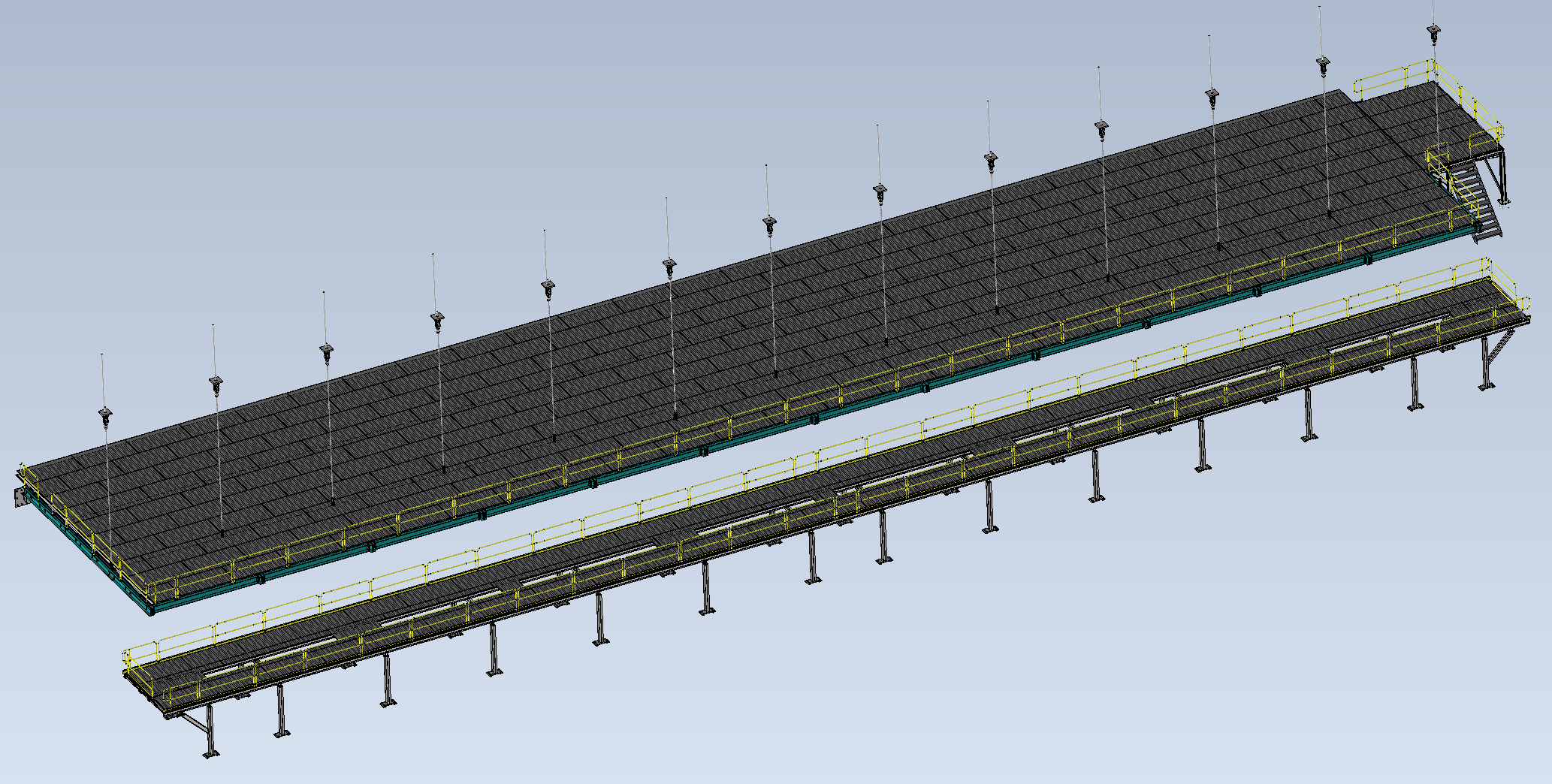 Mezzanine Flooring and Railing
Layout work complete on all three mezzanines
CAI offers workarounds for making their toe boards compatible with end and adjustable rails
Drill extra hole for end rails
Cut and weld for adjustable rails
Design note first draft complete
Working on analysis of custom rail bases
Condensation Prevention Piping
Working on drawing packet for procurement/installation
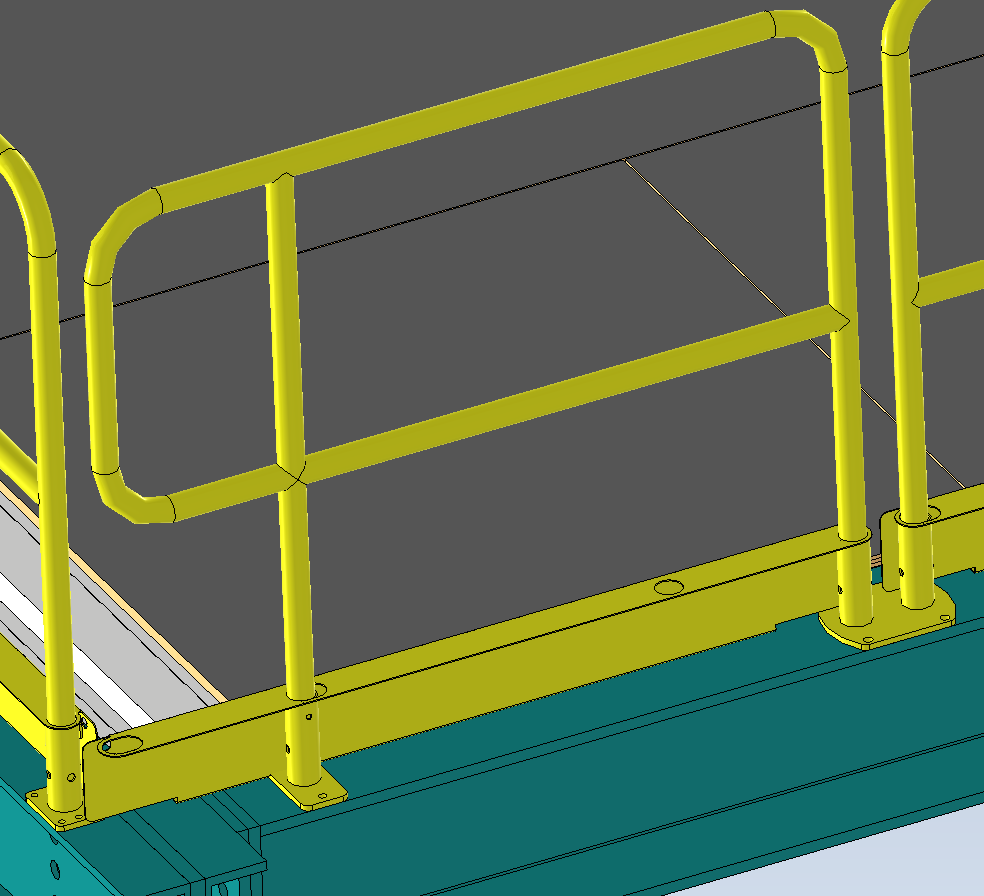 11/12/2024
2
Robin | Weekly Engineering Update